Achtergrond afbeelding invoegen > invoegen > vormen > rechthoekig vlak trekken over de dia heen > rechter muisknop ‘vorm opmaken’ > opvulling (emmertje) > bullet: opvulling met afbeelding of bitmappatroon > afbeelding selecteren > doorzichtigheid naar 80% schuiven > klaar!
My presentation title kan je aanpassen via > beeld > diamodel > eerste grote grijze slide > tekst aanpassen
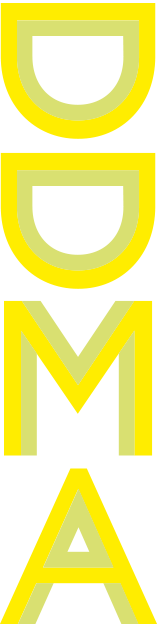 DDMA DUTCH CRO AWARDS 2019
Hoe zetten we AI in voor optimaal resultaat en versnelling van CRO

Landal GreenParks
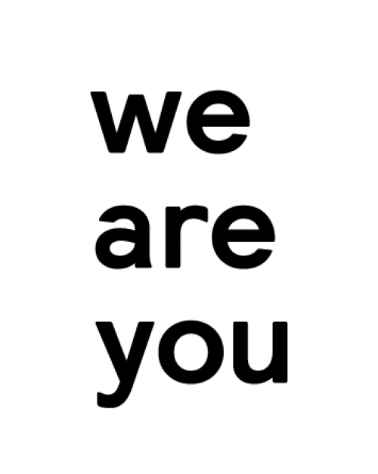 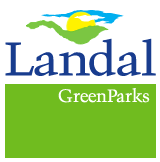 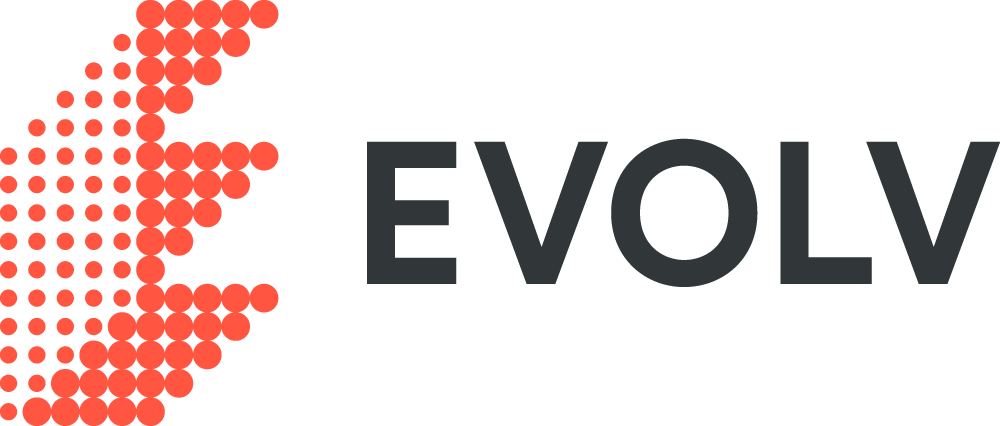 The future of data
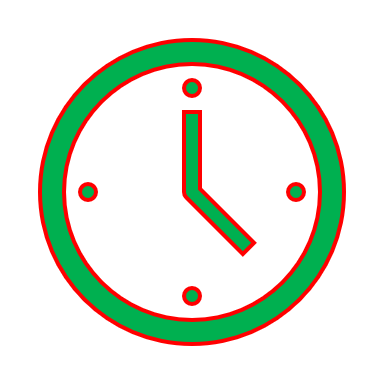 30 sec
Landal GreenParks
Mark Tijssen
Product Owner CRO
90 vakantieparken in 9 landen op de mooiste plekken midden in de natuur
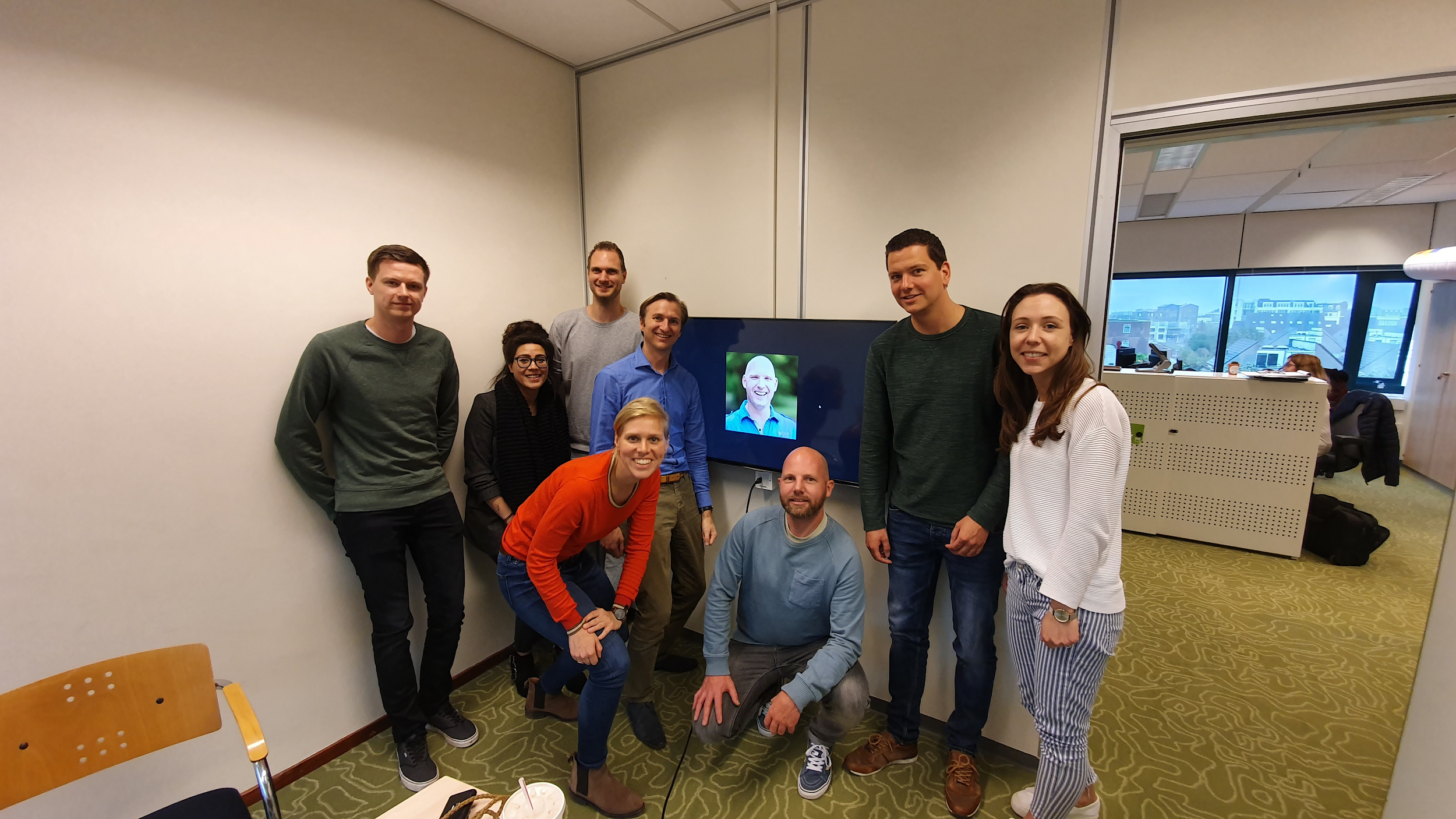 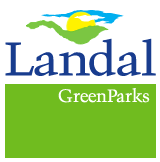 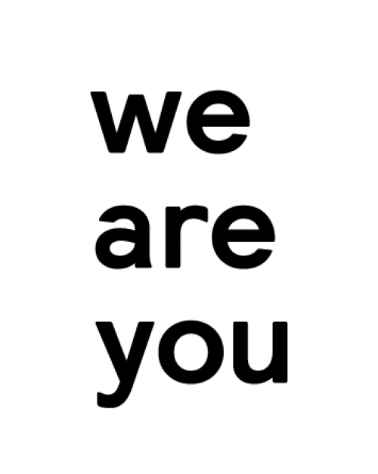 [Speaker Notes: Goedemiddag, met veel plezier en trots presenteer ik namens het Landal CRO team de Mijn vakantie pagina case op mobiel.
Ik ben Mark Tijssen, Product Owner CRO van Landal GreenParks. Landal GreenParks is toonaangevende aanbieder op het gebied van management, beheer en verhuur van vakantieparken. In de komende minuten doorloop ik samen met jullie onze case.]
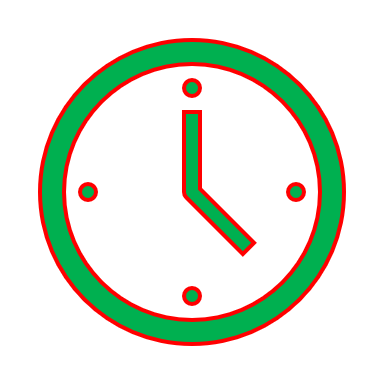 30 sec
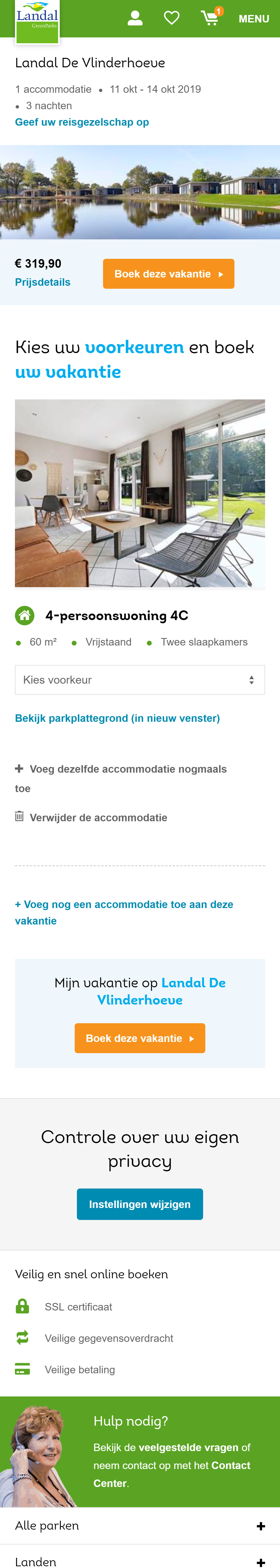 Oude situatie
Reisgezelschap opgeven voor totaalprijs
Prijsdetails bekijken
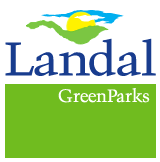 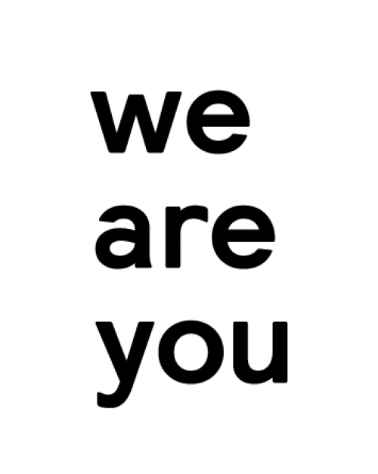 [Speaker Notes: Nadat een bezoeker zijn ideale vakantie heeft gevonden komt deze aan op de Mijn vakantie-pagina (hier links te zien). 
Hier kan hij zijn 
reisgezelschap opgeven 
prijsdetails bekijken.]
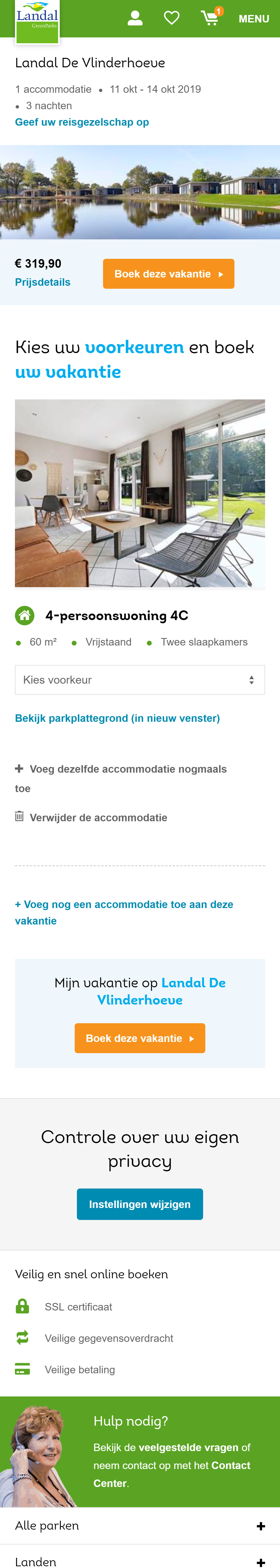 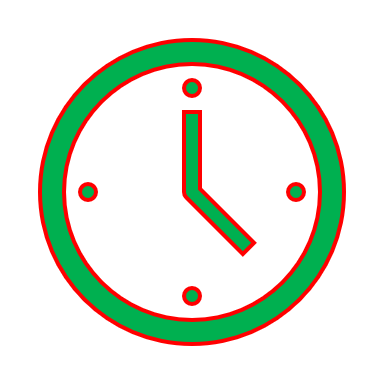 30 sec
Oude situatie
Accommodatie voorkeur opgeven
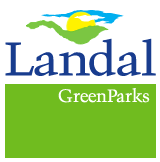 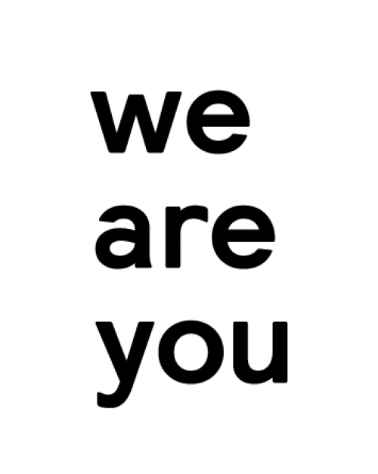 [Speaker Notes: Maar ook voorkeuren aangeven bijv. dicht bij het zwembad]
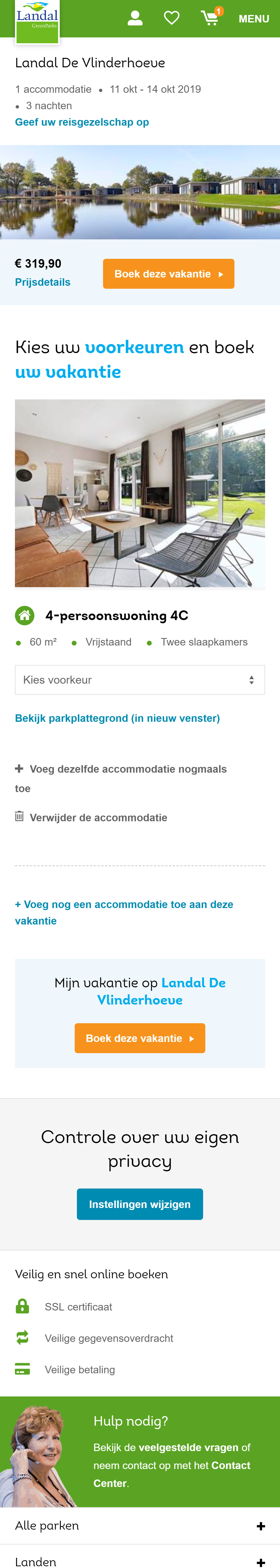 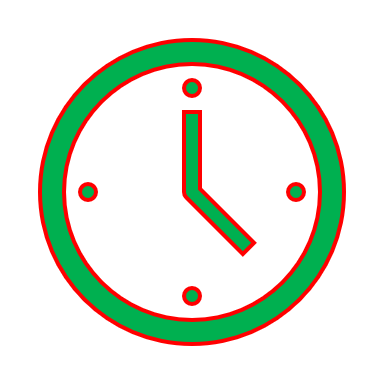 30 sec
Oude situatie
Meerdere accommodaties boeken
Door naar Check-out
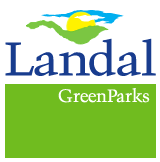 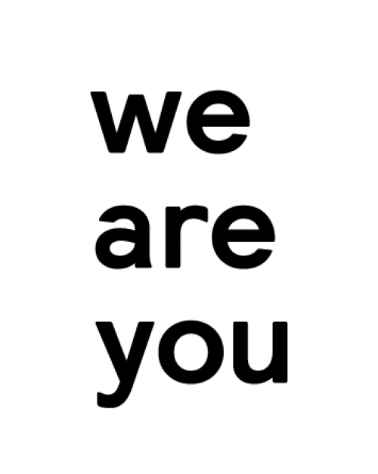 [Speaker Notes: En eventueel nog meerdere accommodaties toevoegen, iets wat uniek is in onze markt
En natuurlijk doorgaan naar de check-out

Al met al een erg belangrijke pagina om gasten te laten boeken.]
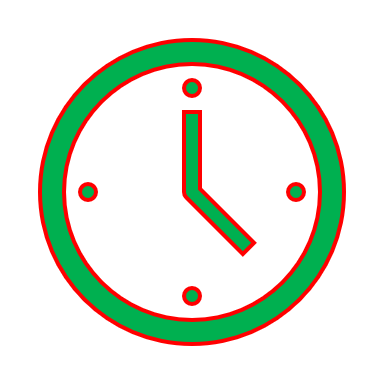 60 sec
Oude situatie
Mobiel vs desktop
Mijn vakantie-pagina
- 53%
Mobiel verkeer blijft stijgen
Stabiele conversie op desktop
80% lagere conversieratio op mobiel 😱
Check-out
- 43%
Afgeronde boeking
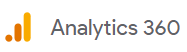 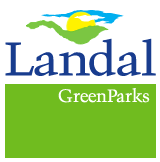 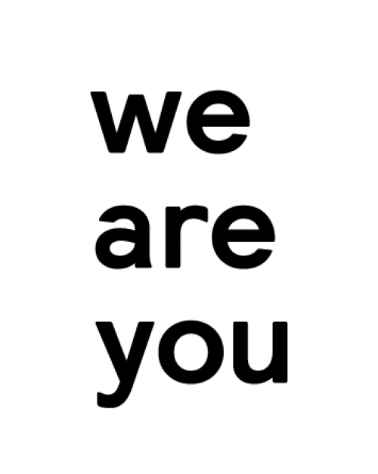 [Speaker Notes: Bij Landal zien we al tijden dat het mobiel verkeer blijft stijgen. Na verschillende optimalisaties waarbij de conversie op desktop en mobiel verbeterd is hebben we eind 2018 als team gezegd ons voornamelijk te gaan richten op mobiel met onze CRO activiteiten.

Uit de webanalyse kwam naar voren dat we 80% lagere conversieratio hadden in vergelijking met Desktop. Waarbij -53% click through rate van de Mijn vakantie-pagina naar check-out. 

Geen genoegen met de standaard excuus: ja op mobiel orienteren mensen, maar op desktop maken ze de boeking af.]
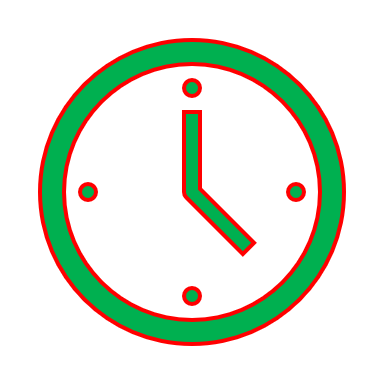 60 sec
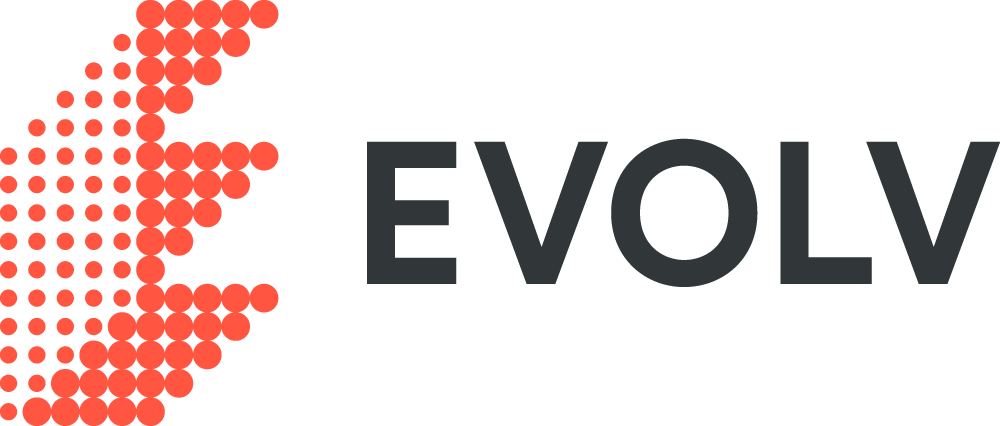 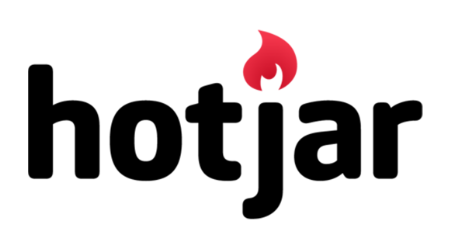 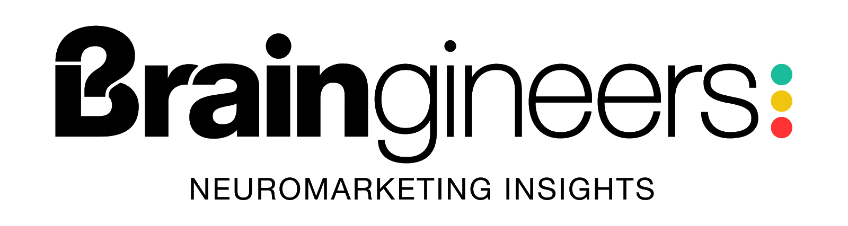 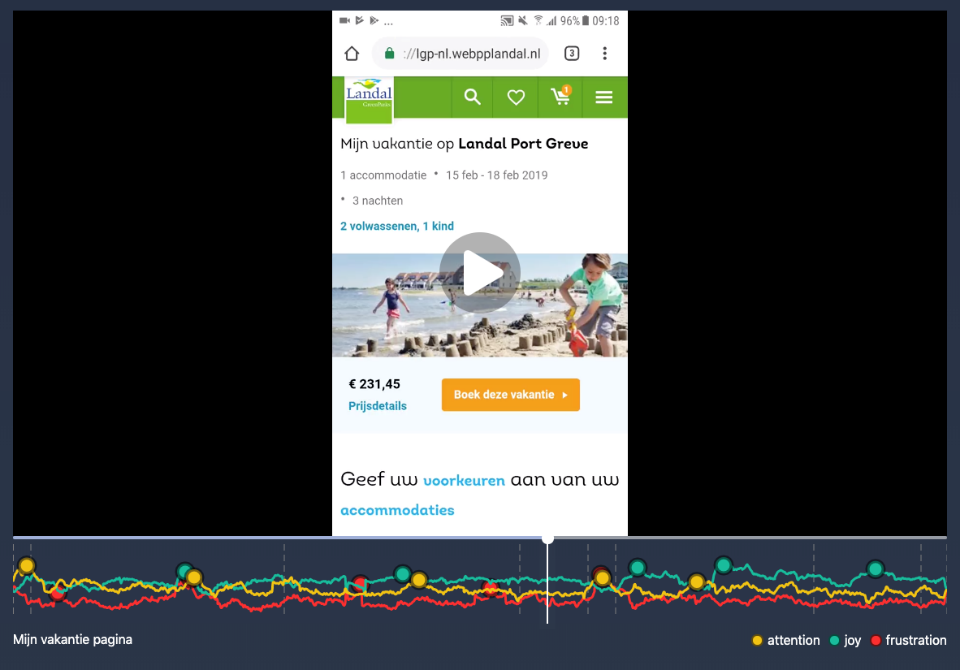 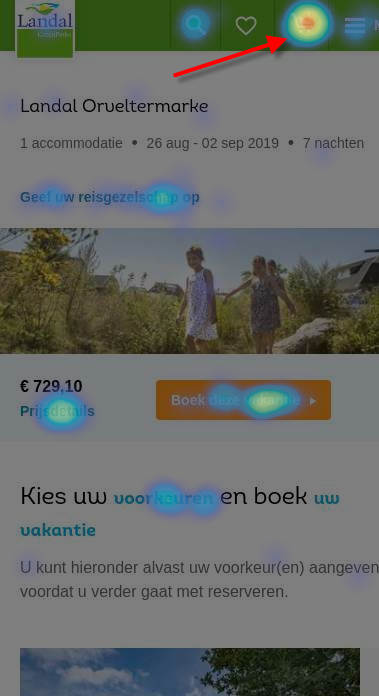 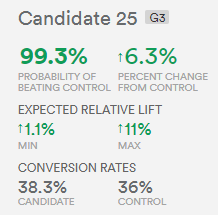 Inzicht in emotie
Eerdere tests
Gebruikersgedrag
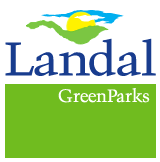 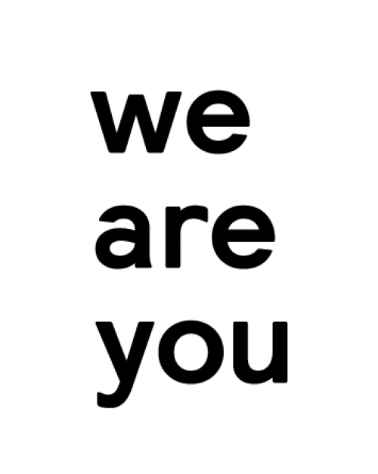 [Speaker Notes: Vervolg onderzoek in hotjar en Braingineers leerden ons dat ….. Veel potentie …

Eerdere test met onze AI test tool Ascend heeft ons een totale conversie verbetering van 6,3% opgeleverd op basis van CTR op Mobiel/Tablet/Desktop]
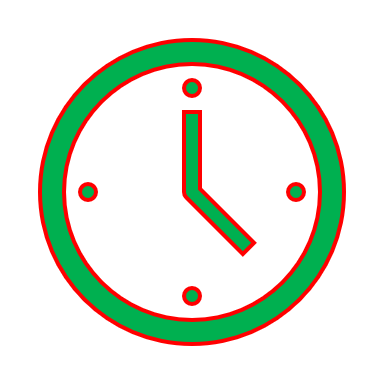 60 sec
(90 sec)
Hypothese
Door op de Mijn Vakantie-pagina op mobiel
meer focus aan te brengen 
onzekerheden weg te nemen 
functionaliteiten te verduidelijken 
en de ‘snelle boeker’ te faciliteren 
verlagen we de frictie waardoor gasten die de Mijn Vakantie-pagina bereiken doorgaan naar de check-out en hun boeking afmaken
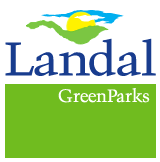 secundaire kpi
primaire kpi
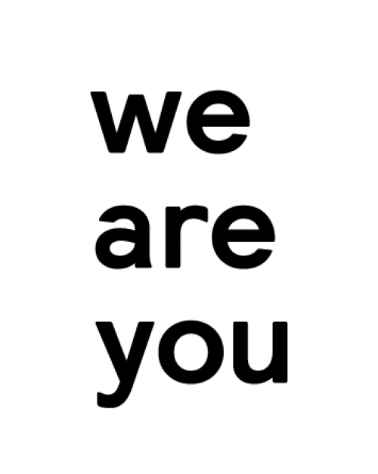 [Speaker Notes: Door op de Mijn Vakantie-pagina (testlocatie) op mobiel (apparaat)
 
meer focus aan te brengen, 
onzekerheden weg te nemen, 
functionaliteiten te verduidelijken 
en de ‘snelle boeker’ te faciliteren 

(beschrijving aanpassingen gegroepeerd) verlagen we de frictie 
(impact op gedrag) waardoor gasten die de Mijn Vakantie-pagina bereiken (testpopulatie), doorgaan naar de check-out (primaire kpi) en hun boeking afmaken (secundaire kpi)]
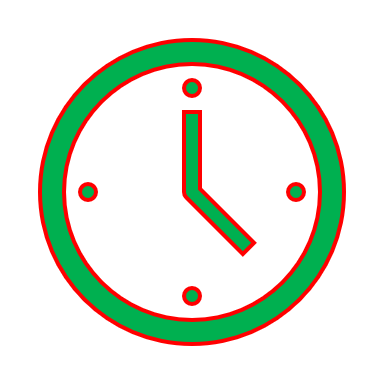 45 sec
(60 sec)
16 varianten
Controle
Controle
Controle
Controle
Controle
Controle
Controle
Controle
Controle
Variant 5
Variant 6
Variant 7
Variant 8
Variant 9
Variant 10
Variant 11
Variant 12
Variant 14
Controle
Controle
Controle
Variant 13
Variant 15
Variant 16
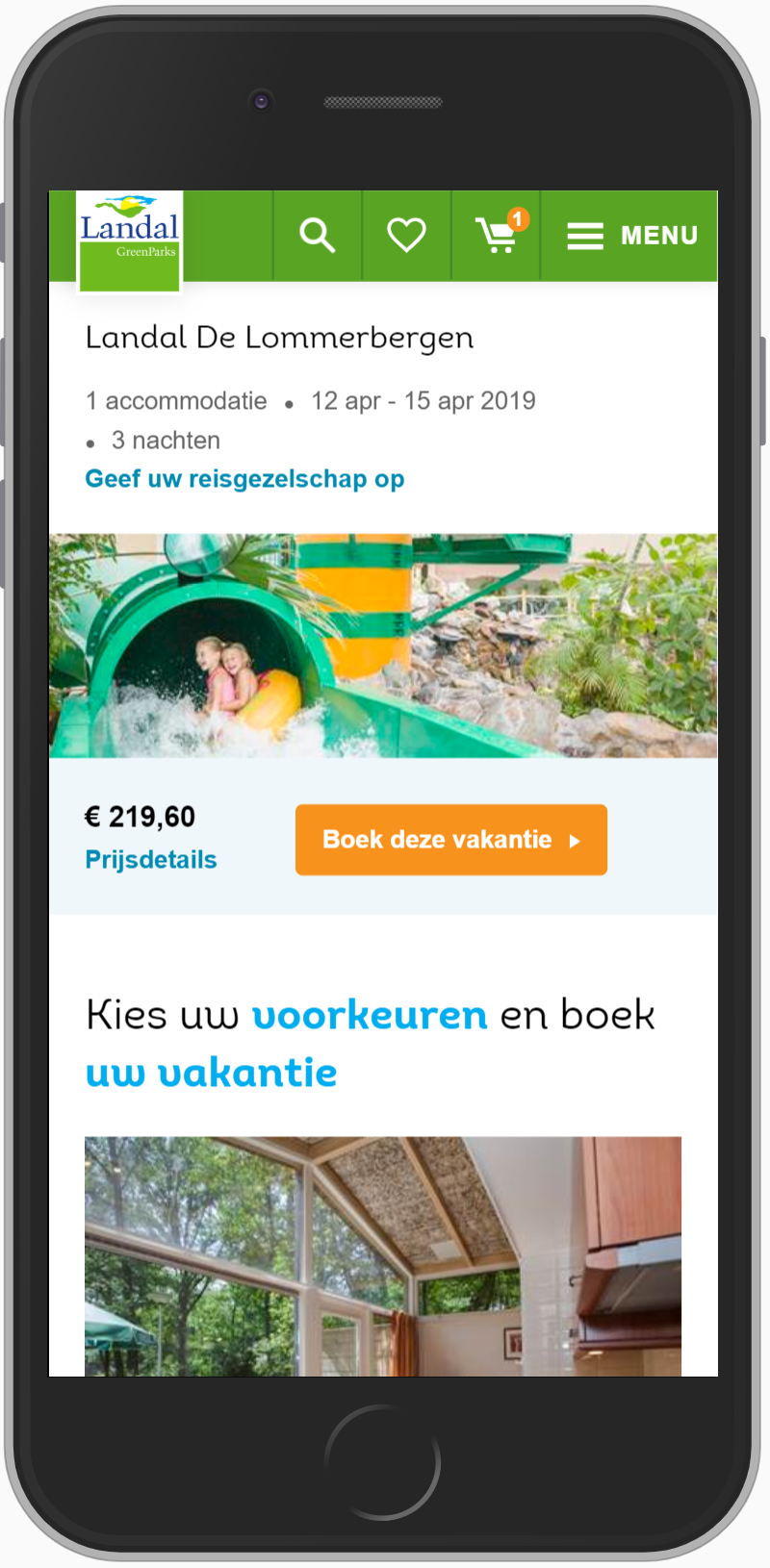 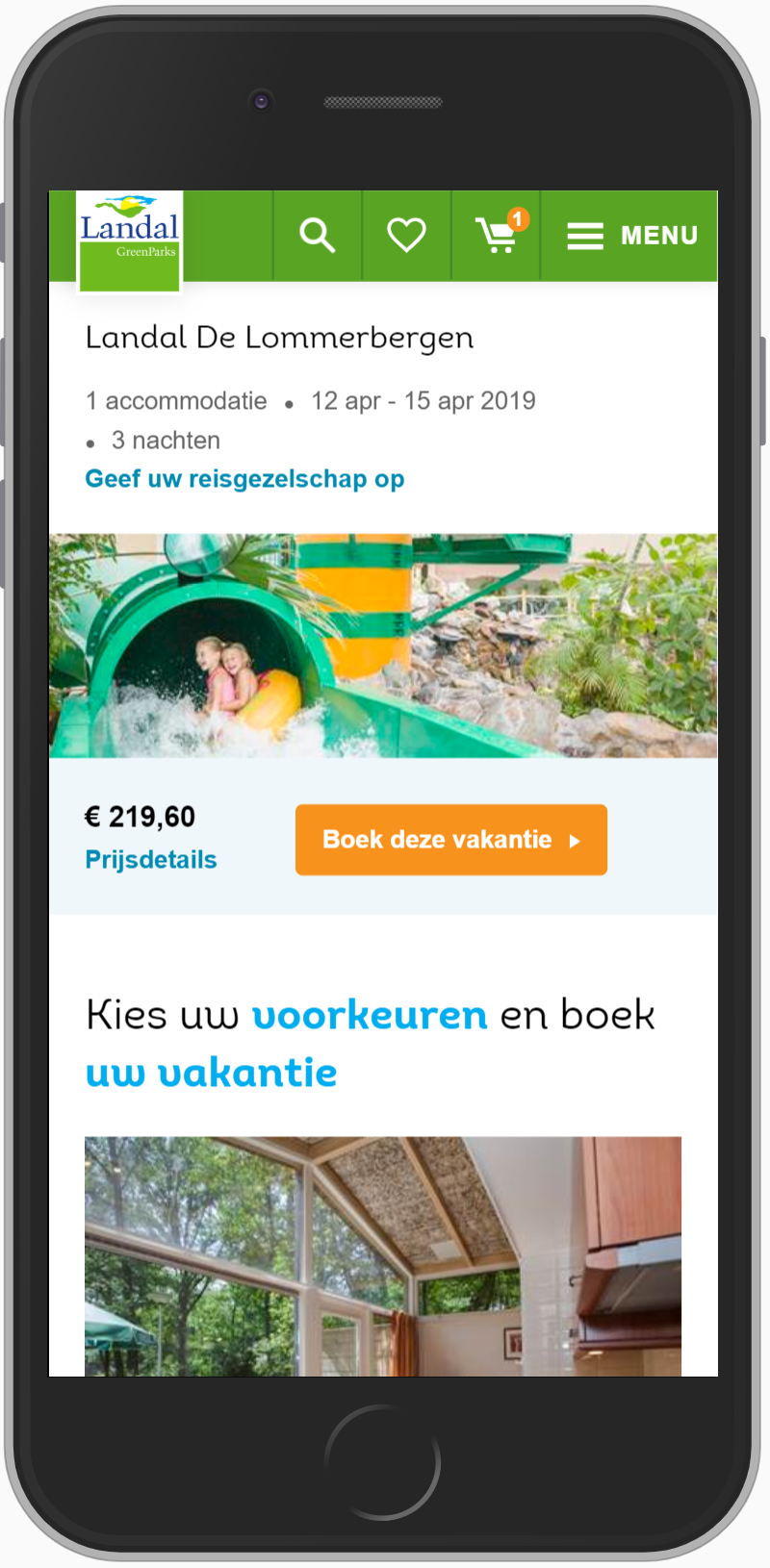 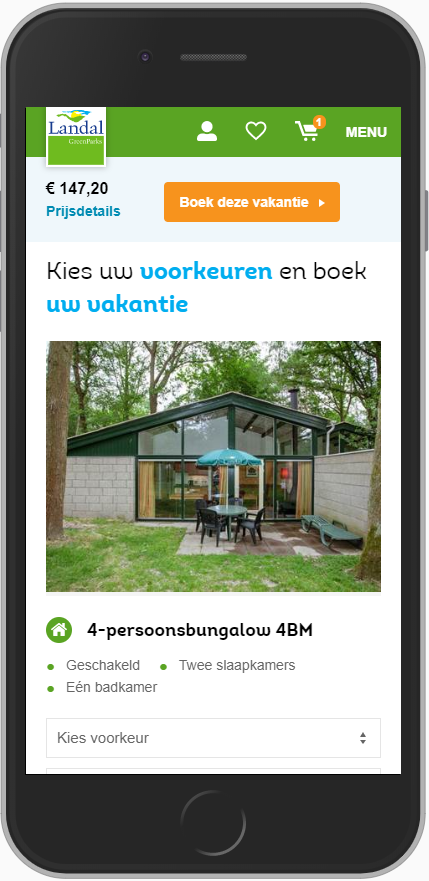 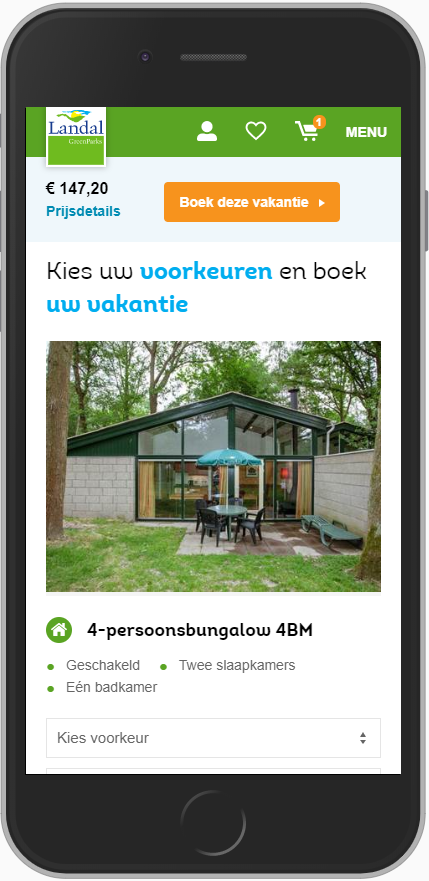 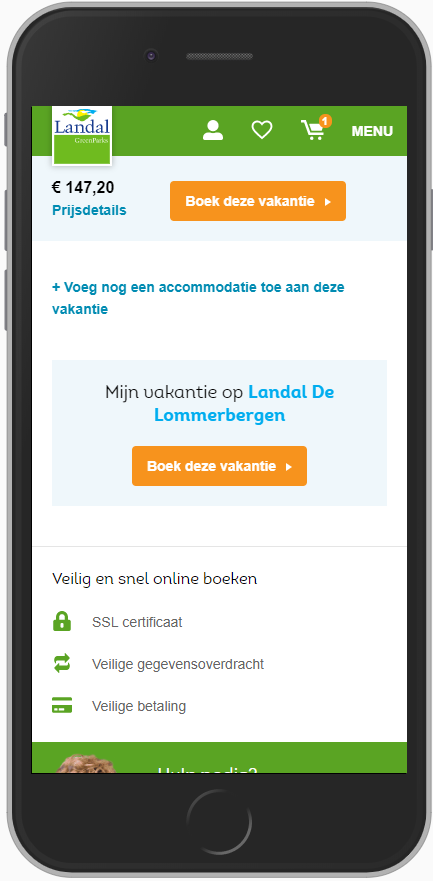 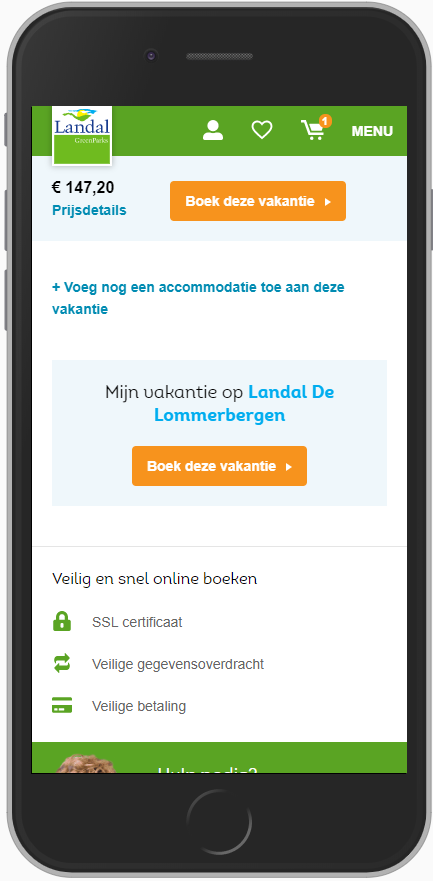 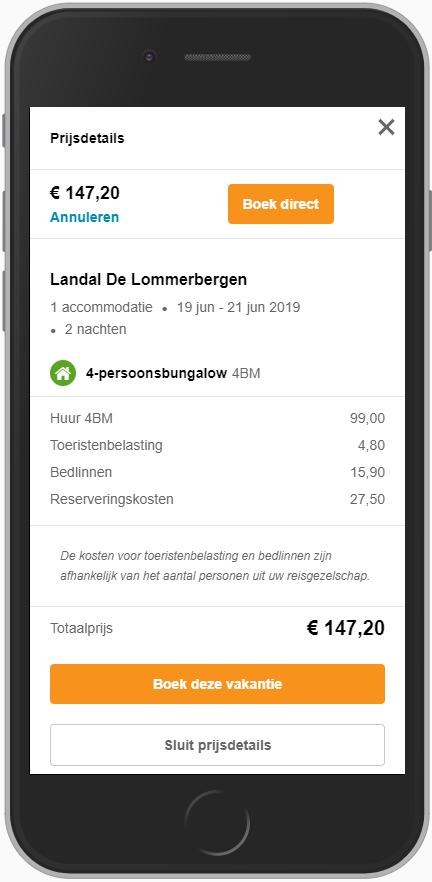 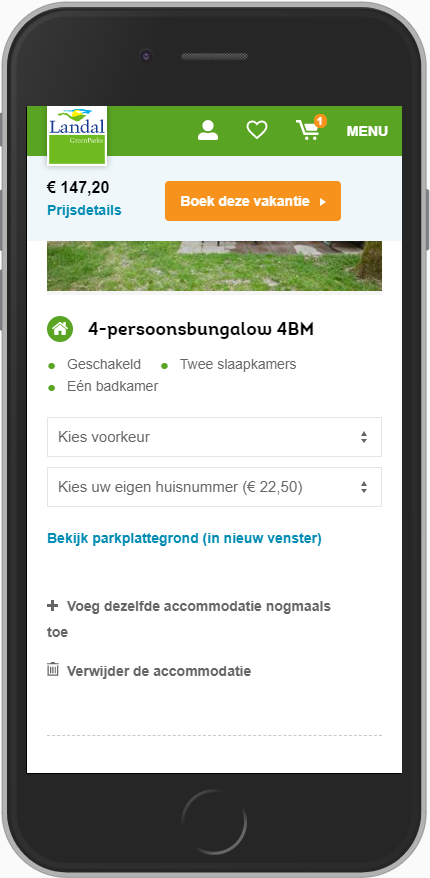 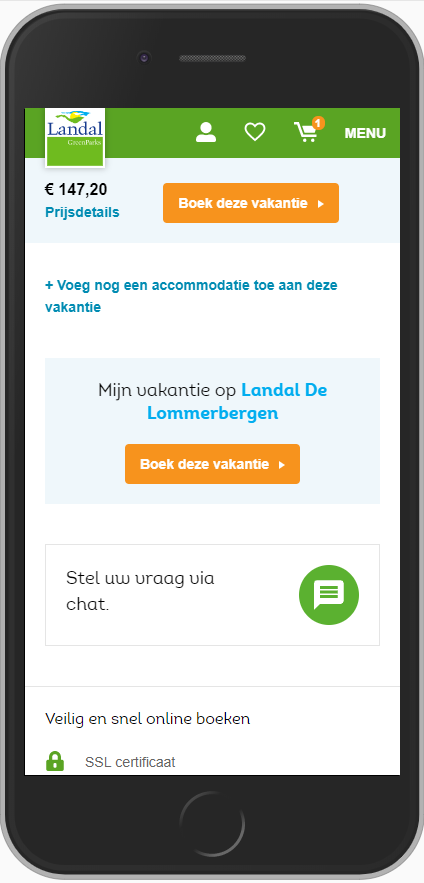 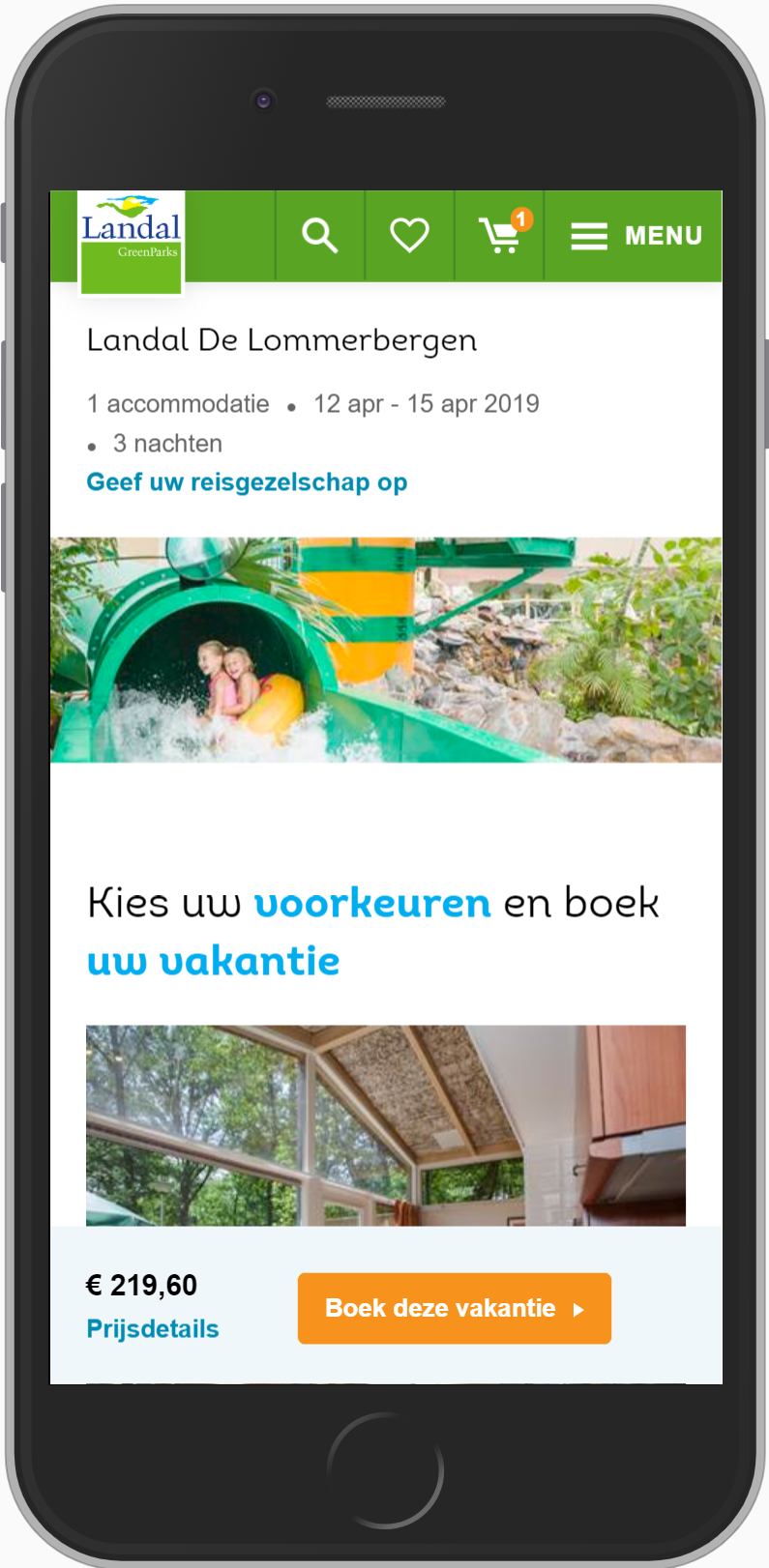 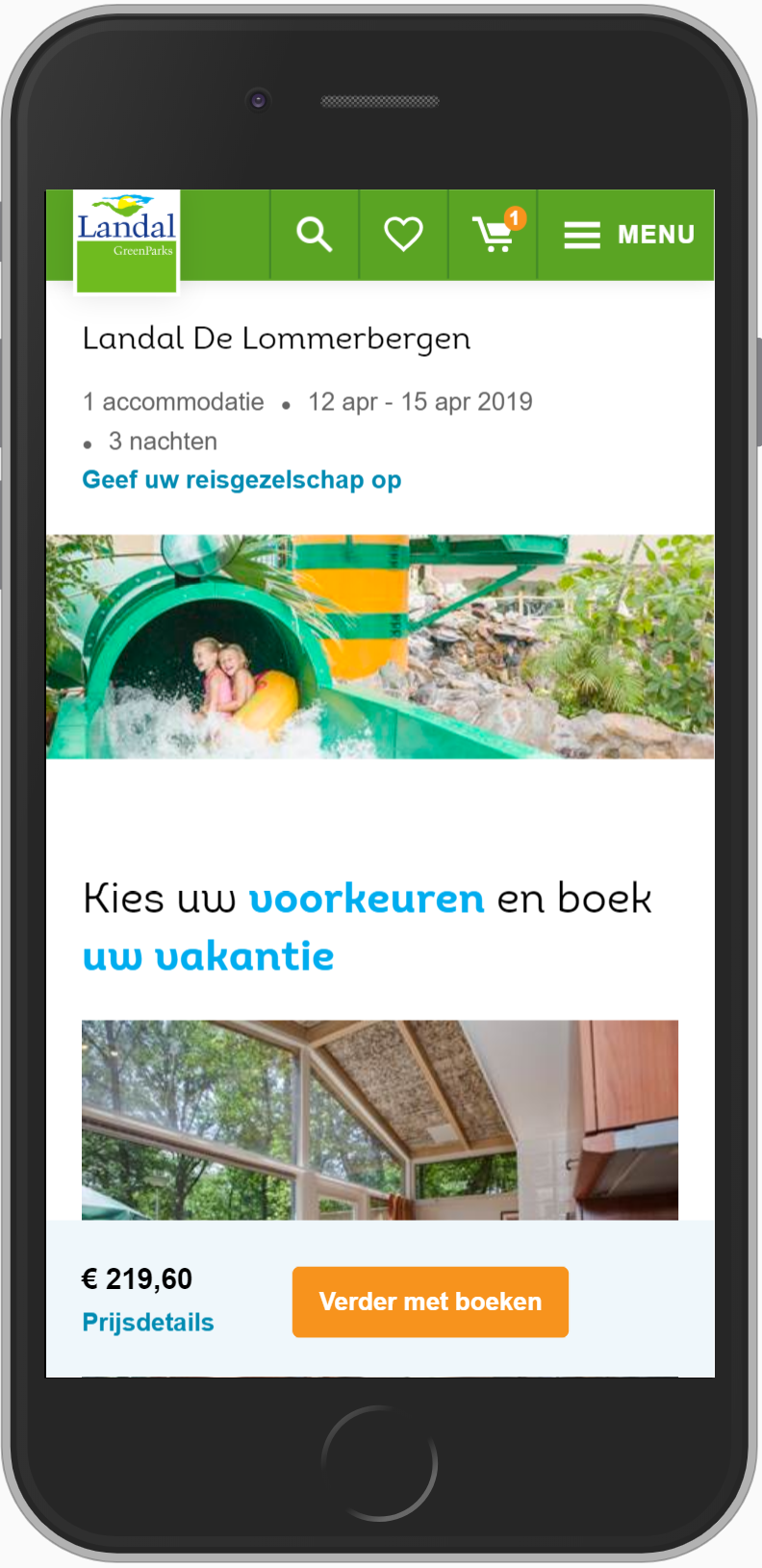 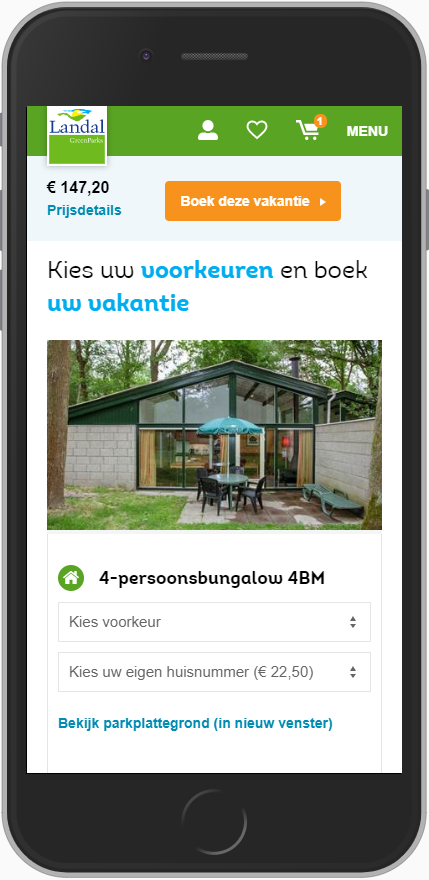 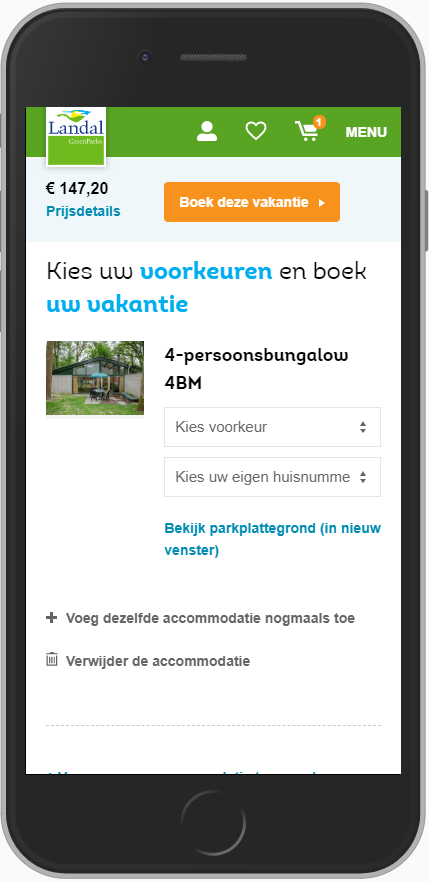 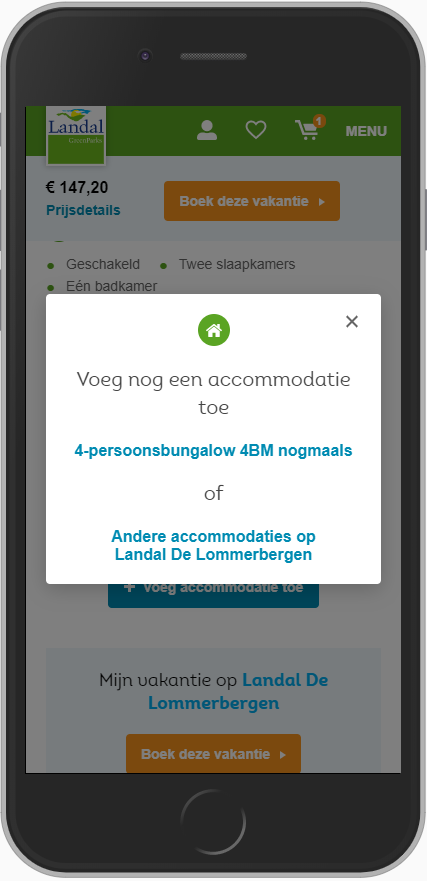 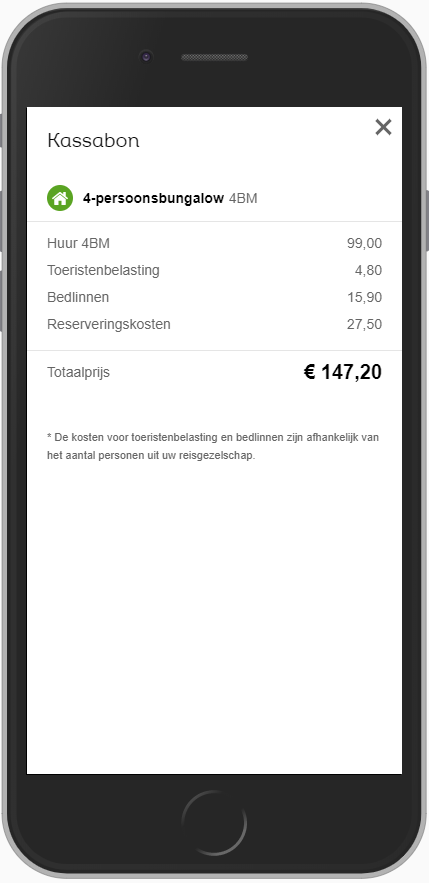 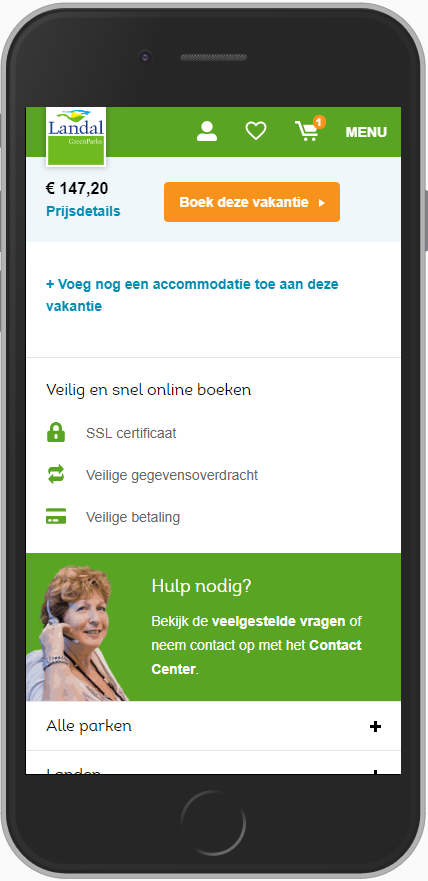 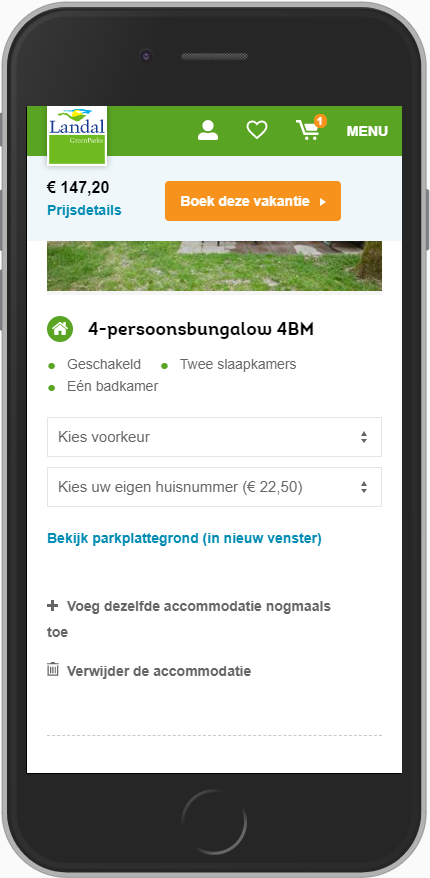 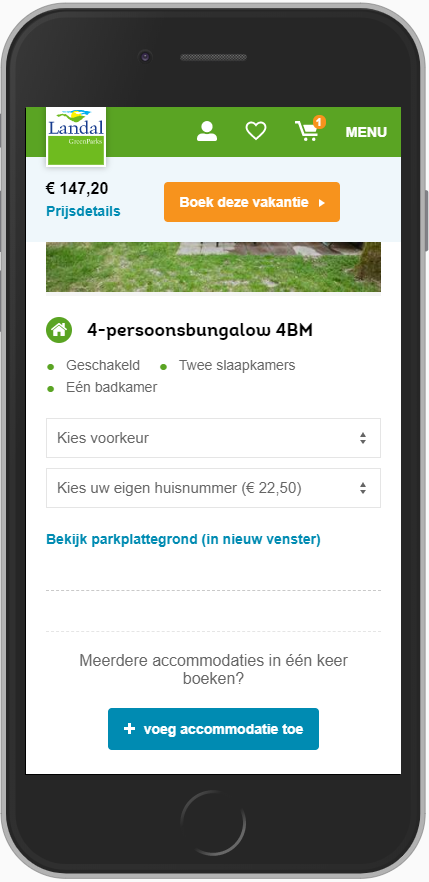 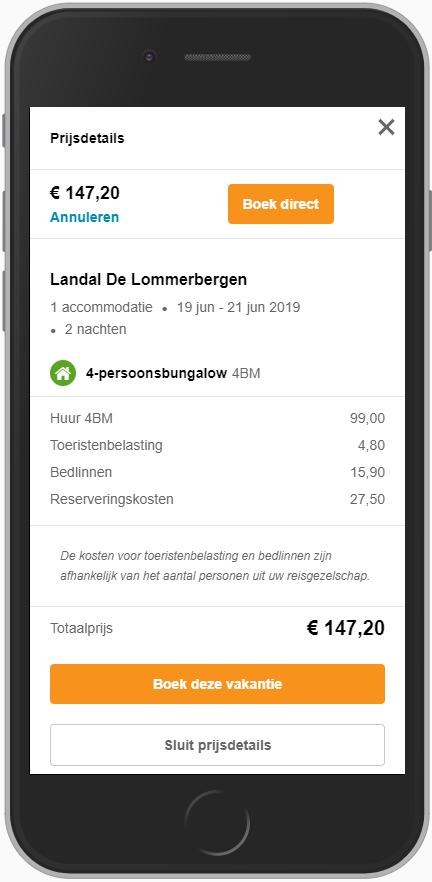 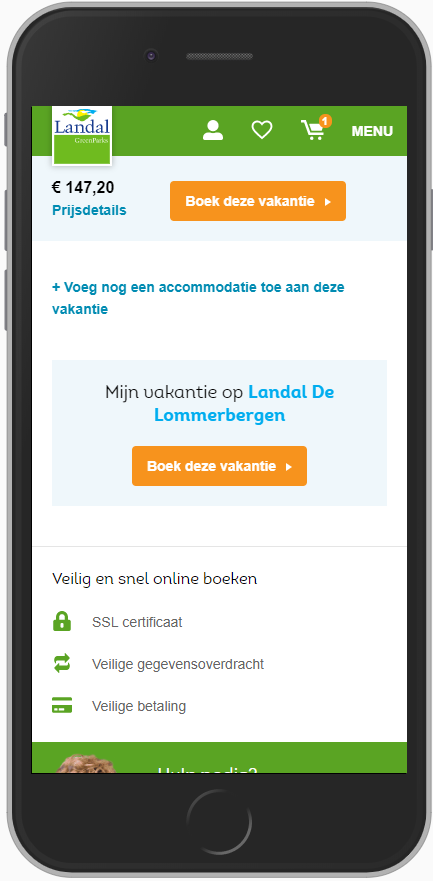 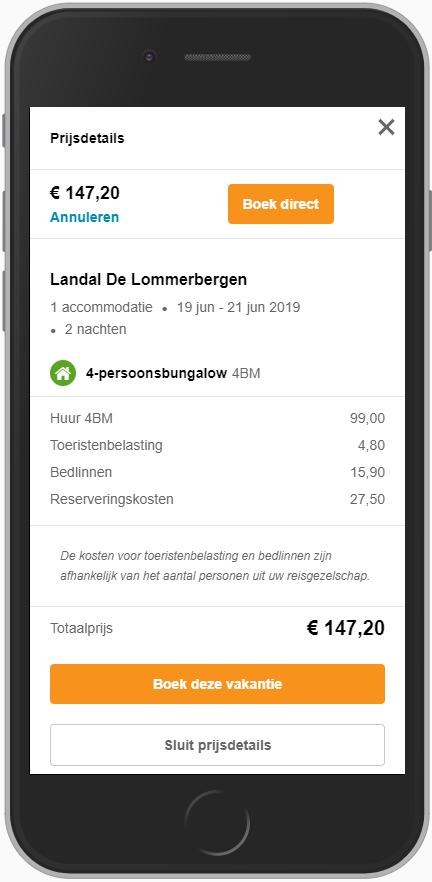 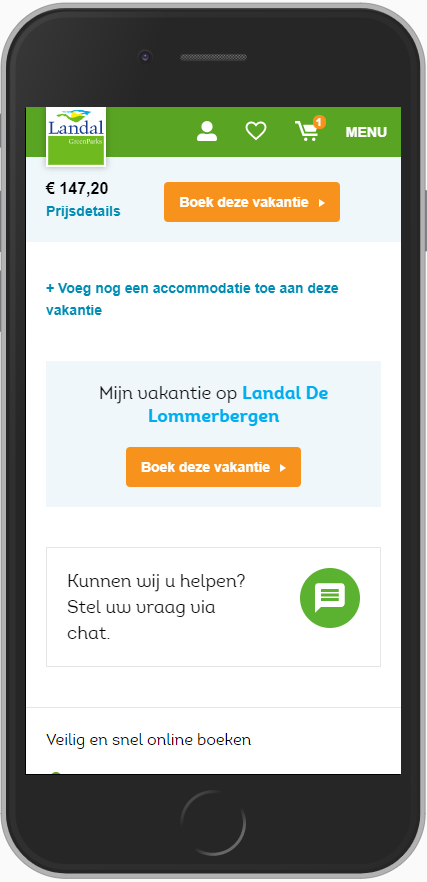 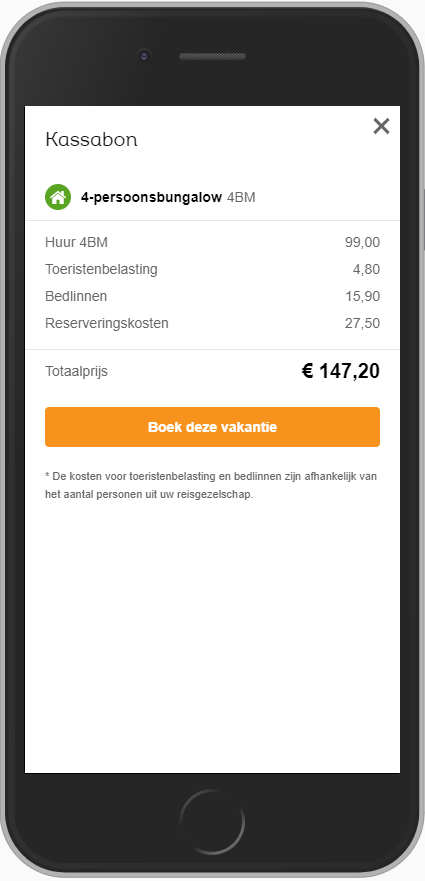 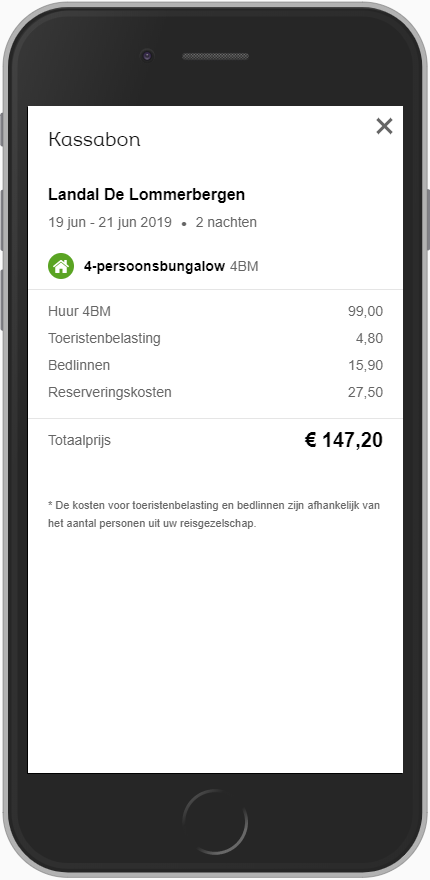 Generatie
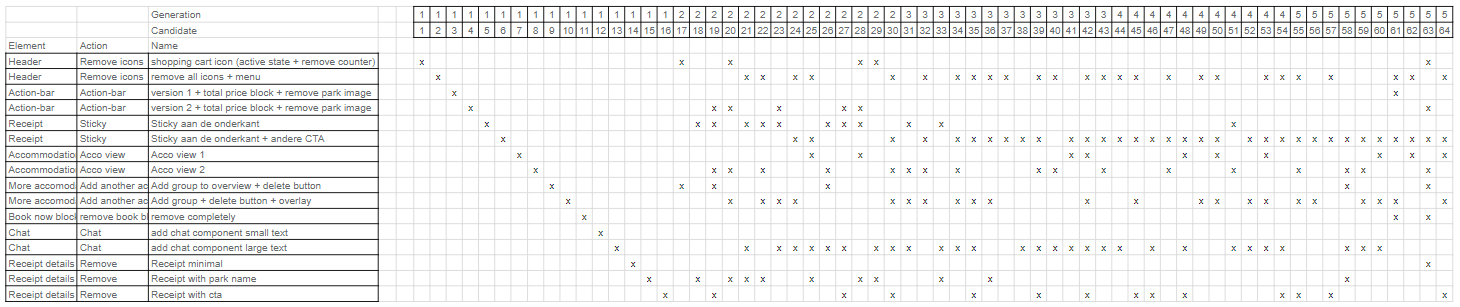 5 generaties
64 kandidaten
5832 mogelijke combinaties
Kandidaat
Variant
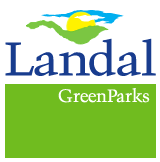 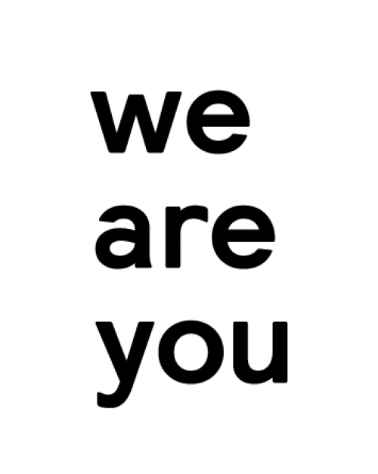 [Speaker Notes: Evolv werkt volgend een evolution theorie waarbij eerst alle varianten los worden getest en daarna combinaties worden gemaakt o synergie tussen de te optimaliseren.]
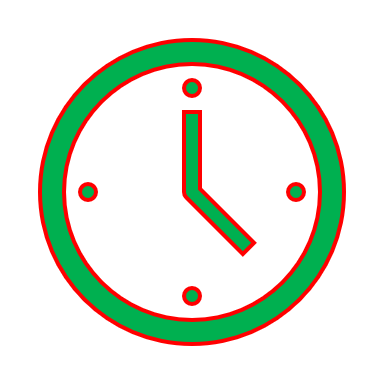 30 sec
(0 sec)
Fase 2: wel een winnaar!
Fase 1: geen duidelijke winnaar
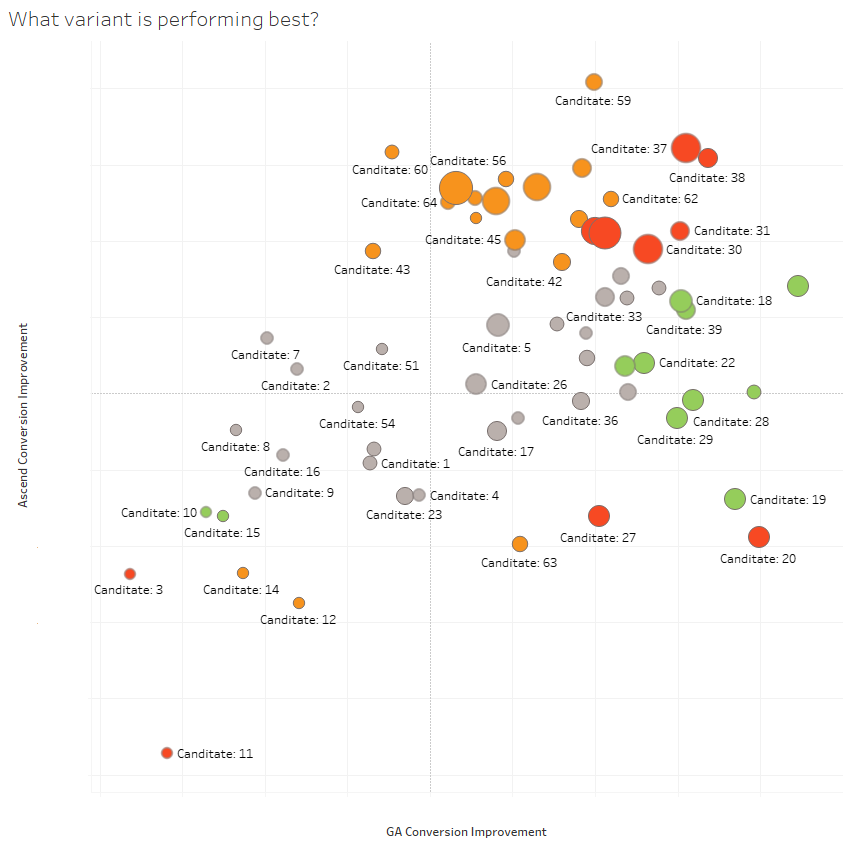 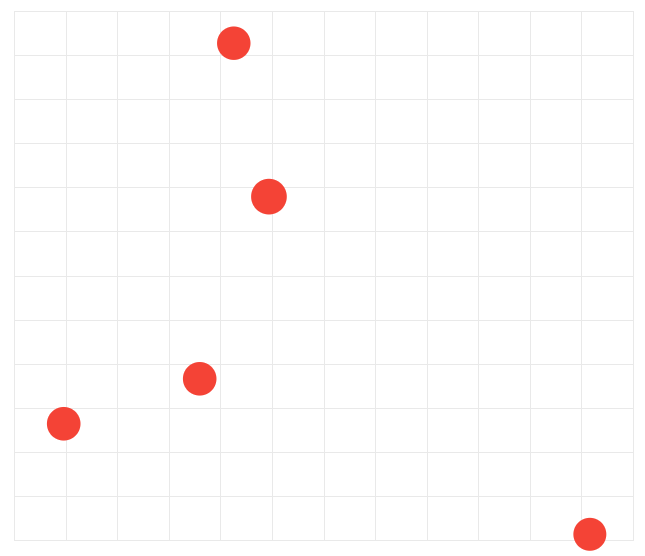 Kandidaat 37
Control
Kandidaat 25
Ascend CTR Conversion Rate 
(primaire kpi)
Ascend CTR Conversion Rate 
(primaire kpi)
Kandidaat 35
Kandidaat 20
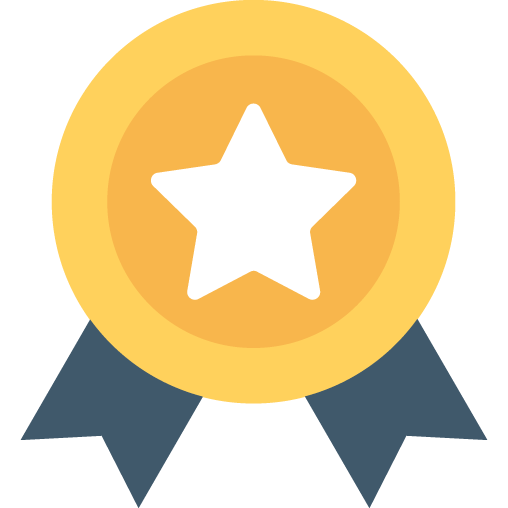 GA Booking Conversion Rate
(secundaire kpi)
GA Booking Conversion Rate
(secundaire kpi)
Significant (z-test) voor CTR
Significant (z-test) voor Boekingen
Significant voor beide assen
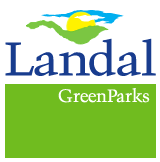 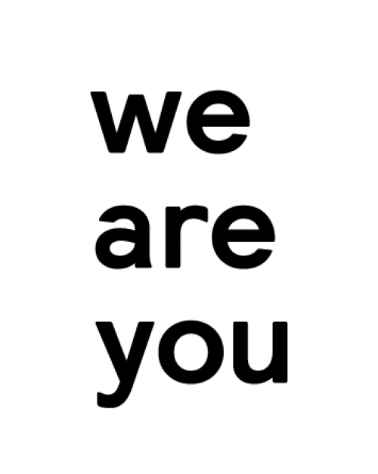 Grootte bollen: getest volume voor die variant
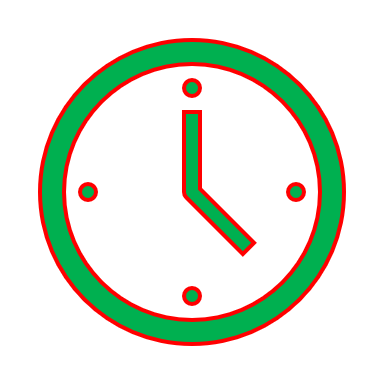 60 sec
(60 sec)
Kandidaat 20
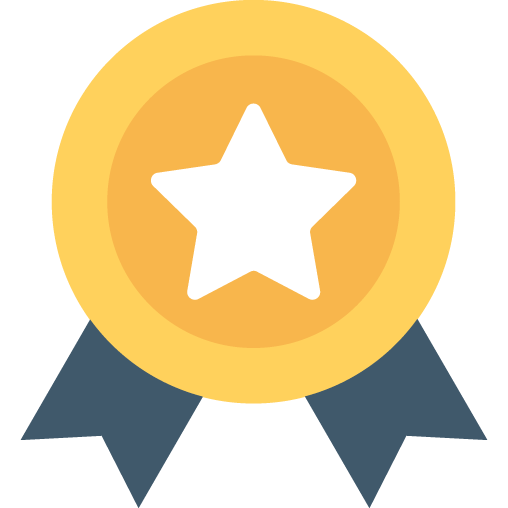 Controle
combinatie van 5 varianten
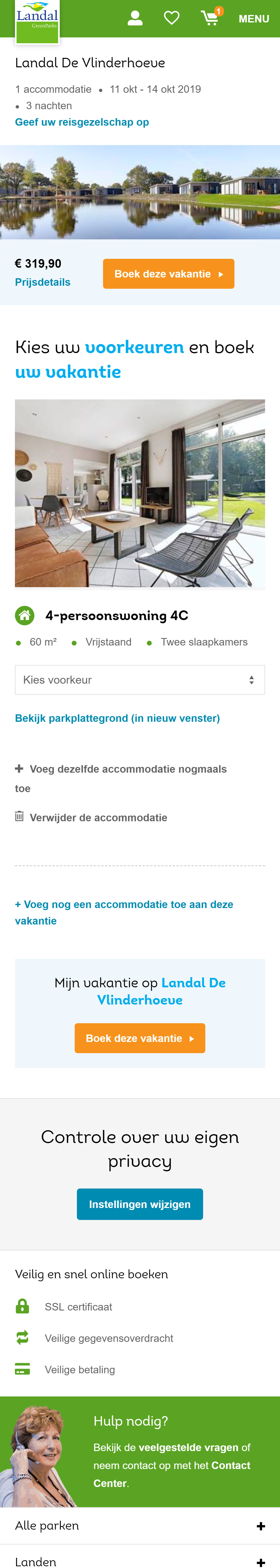 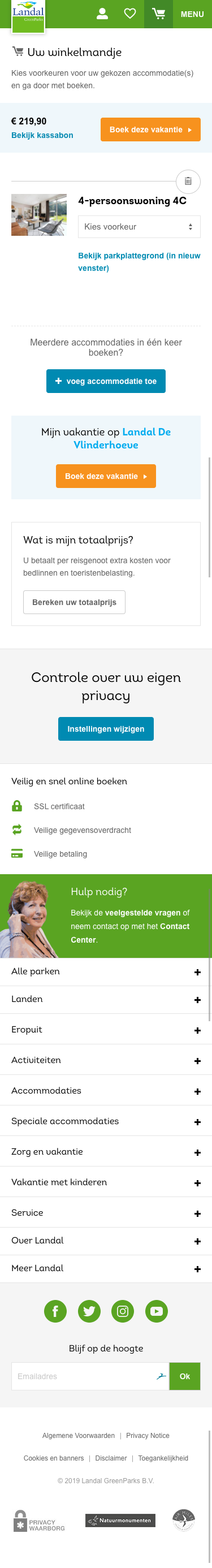 +12% meer boekingen
99% significant
Resultaat
[Speaker Notes: Resultaat]
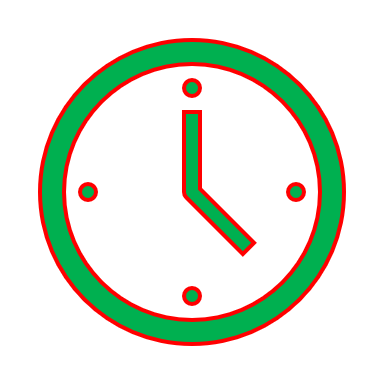 120 sec
Dit hebben we geleerd
Hogere CTR ≠ meer conversie
Wees bewust van de AI afhankelijkheid 
Mobiel focus zorgt voor andere testen / ontwerpen
Betrokkenheid en inspiratie in de organisatie is vergroot
Maak varianten niet te complex en durf te kiezen
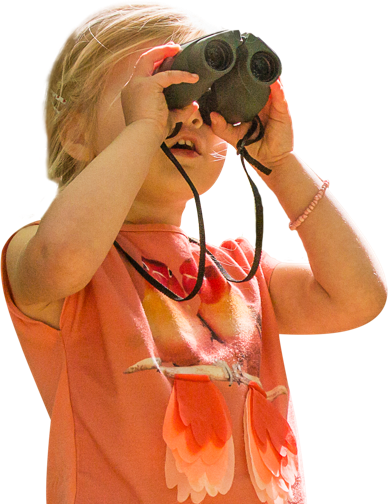 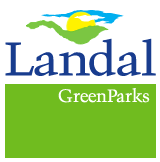 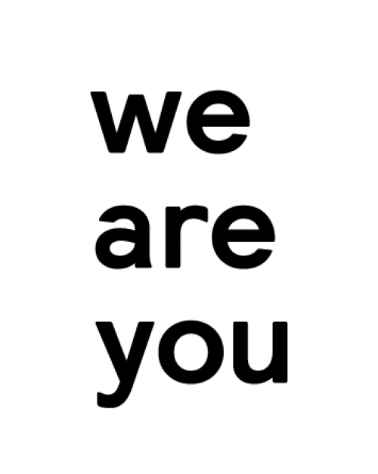 [Speaker Notes: Wat hebben we geleerd? 

Een hogere CTR niet per definitie (niet in alle gevallen) leidt tot meer boekingen. Dit was voor ons wel een eye-opener. 

Hou daarom rekening mee met de keuze van je primaire KPI (waarop je de AI laat optimaliseren). wil je wel of geen concessies doen aan tijd/aantal varianten?

omdat we mobiel first testen zien en leren we meer over onze gasten op hun mobiel. 

omdat we meer kunnen testen worden meer ideen van collega’s getest en  vergroten we daarmee de betrokkenheid

het is technisch best een uitdagende test geweest. ER is veel tijd gaan zitten in het testen van de test en zorgen dat de combinaties vlekkeloos werken.]
Hogere CTR ≠ meer conversie
Wees bewust van de AI afhankelijkheid 
Mobiel focus zorgt voor andere testen / ontwerpen
Betrokkenheid en inspiratie in de organisatie is vergroot
Maak varianten niet te complex en durf te kiezen
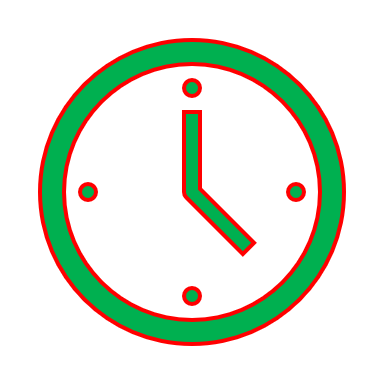 120 sec
Dit hebben we geleerd
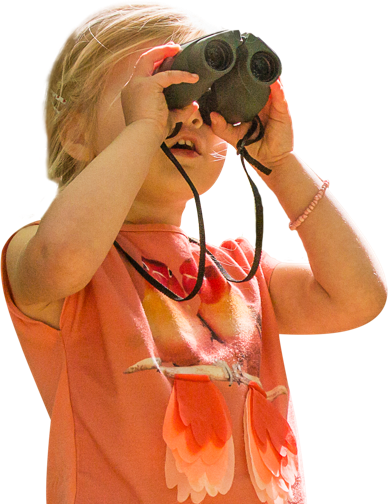 De mensen maken het verschil!
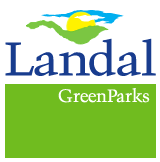 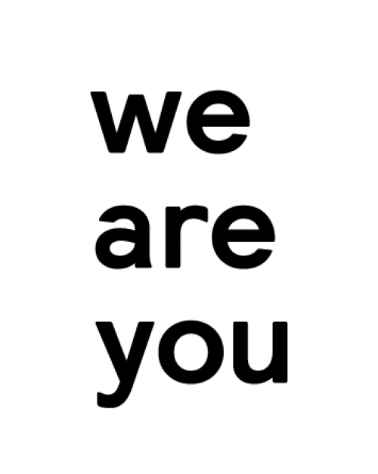 [Speaker Notes: Het is enorm fijn om te zien dat als bij elkaar komt, zoals:
Data, 
Kennis, 
UX & Design
Techniek en 
slimme tooling 
maar vooral de juiste mensen je het verschil kan maken.]